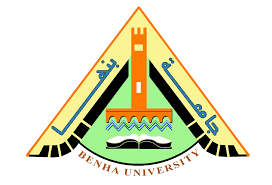 جامعــة بنهــاكليــة التربية قسم الدراسات الاجتماعية/ الفرقــة الثالثـة( ت.أ)
تــاريــخ مصــر الإسلاميةالفصــل الـدراســي الثانيالعام الجامعي 2019 ــــ 2020 مد/ أيمن ابراهيم
مصر في عصر الولاة21 ــ 254 هـــ
كافأ الخليفة عمر بن الخطاب القائد عمرو بن العاص بتعيينه والياً على مصر ليبدأ عصر الولاة ، ووضع عمرو بن العاص سياسة أساسها كسب محبة الشعب المصري والتأليف بين العرب الفاتحين وأهالي البلاد ومنح الأهالي حرية ممارسة شعائرهم الدينية .
ظل عمرو بن العاص في ولاية مصر حتى تم عزله من قبل الخليفة عثمان بن عفان وعين بدلاً منه عبد الله بن سعد بن أبي السرح .
ألمت الفتنة بدولة الخلافة في عصر الخليفة عثمان بن عفان رضي الله عنه وتطورت الأحداث إلى استشهاد الخليفة عثمان بن عفان عام 35 هــ وآلت الخلافة إلى علي بن أبي طالب رضي الله عنه ورفض معاوية بن أبي سفيان أن يبايعه ونشب الخلاف بينهما ودخلت مصر في دائرة ذلك الخلاف .
نجح معاوية بن أبي سفيان في ضم مصر لدائرة نفوذه وترك حكمها لعمرو بن العاص عام 38 هــ ، ومنحه معاوية سلطة مطلقة في إدارة البلاد وتوفي عمرو بن العاص عام 43هــ .
أعلن عبد الله بن الزبير الثورة ببلاد الحجاز على الدولة الأموية ، وبايعه أهل الحجاز بالخلافة ودخلت مصر في طاعته وعين عليها عبد الرحمن بن جحدم الفهري .
اجتمع بنو أمية على مروان بن الحكم خليفة ونجح مروان في انتزاع مصر من يد عبد الله بن الزبير وأعادها للدولة الأموية وعين عليها ابنه عبد العزيز بن مروان عام 65 هـ وظل يحكمها حتى وفاته عام 86 هــ .